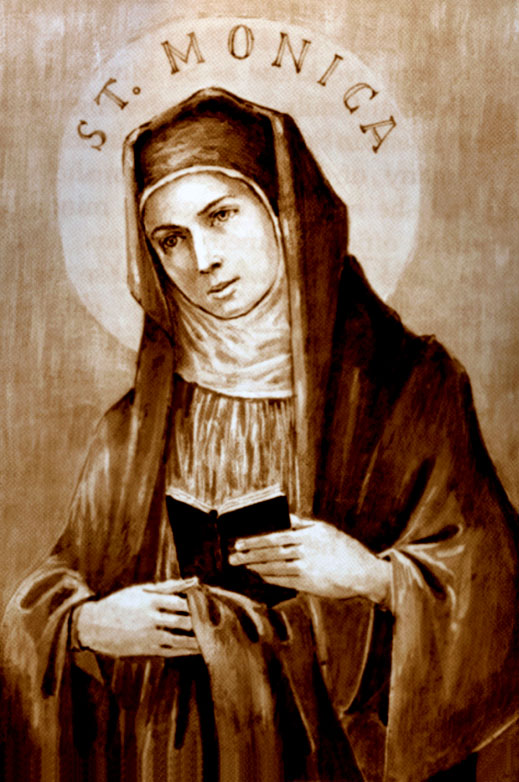 ORAÇÃO
SANTA MÔNICA
Ó Santa Mônica, que pela oração e pelas lágrimas alcançastes de Deus a conversão de vosso filho transviado, depois santo, Santo Agostinho,
olhai para os corações das mães, amargurados pelo comportamento de seus filhos desobedientes,
rebeldes e inconformados, que tantos dissabores causam ao coração de toda a família.
Te pedimos o bom Deus para que faça seus filhos entrarem novamente no bom caminho. Santa Mônica, fazei que o Pai do Céu chame de volta à casa paterna o filho pródigo.
Dai-nos esta alegria. 
Santo Agostinho, rogai por nós. Santa Mônica, atendei-me. 
Amém.